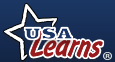 Ready for the Interview
N-400 Part 2: Information About You:

Name	Country of Birth
Social Security Number	Country of Nationality
Gender	Exemptions
Dates
Listen to Maria (1-12)
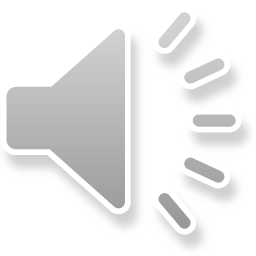 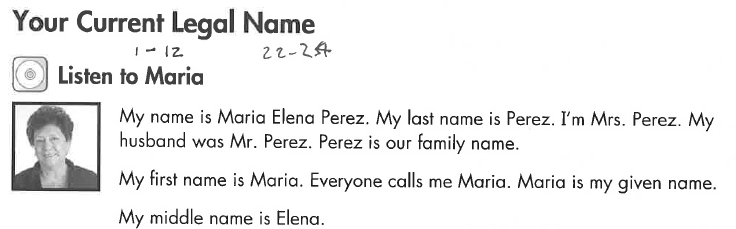 Key Vocab:
Current legal name
Last name
Family name
Key Vocab:
First name
Given name
Middle name
Maria’s Interview
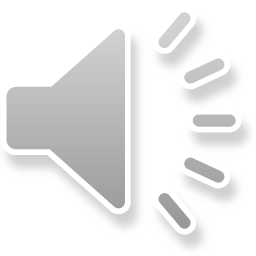 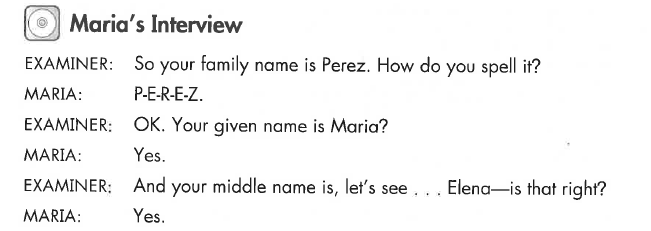 Q & A:
How do you spell your family name?
P-E-R-E-Z
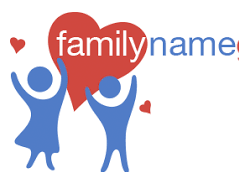 Listen to Hai
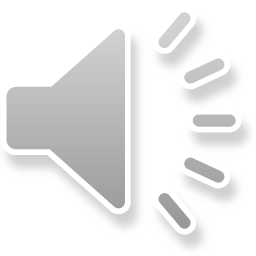 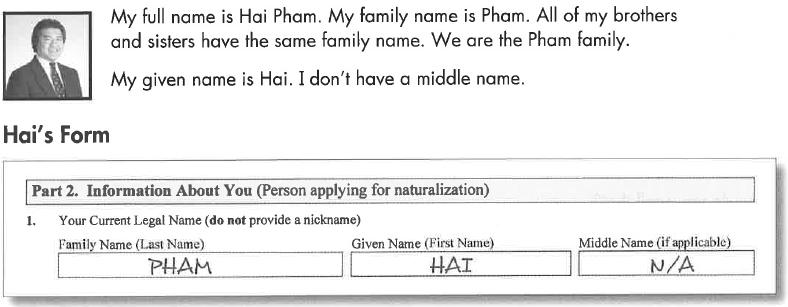 Key Vocab:
Family name (last name)
Given name (first name)
Middle name
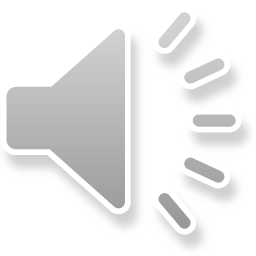 Hai’s Interview (11)
Q & A:
Please state your full name.
How do you spell that?
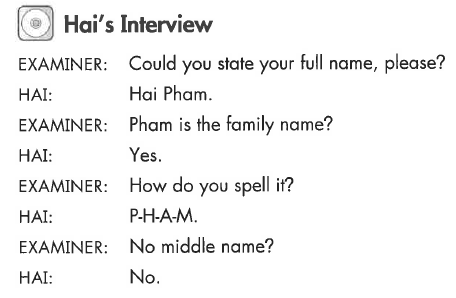 What Will YOU Say?
State your full name.
What is your full name?
What is your family name?
What is your last name?
What is your first name?
What is your given name?
Do you have a middle name?
How do you spell that?
My full name is …
My last name is … 
My first name is …
My middle name is ..
Full name
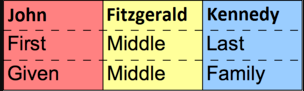 Listen to Maria
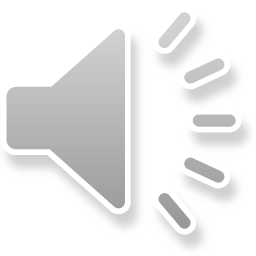 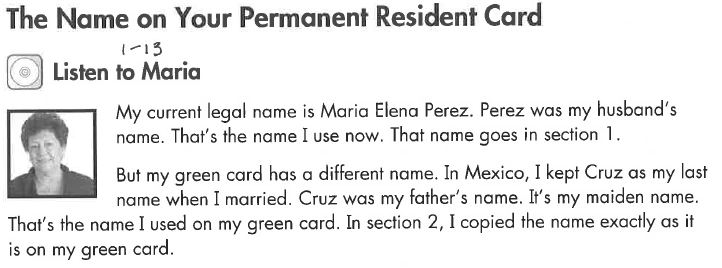 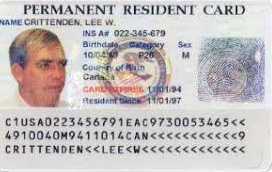 Key Vocab:
Name on your Permanent Resident Card
Maria’s Interview
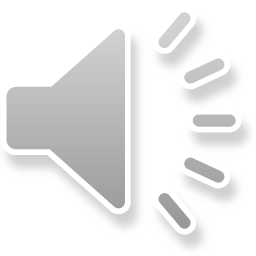 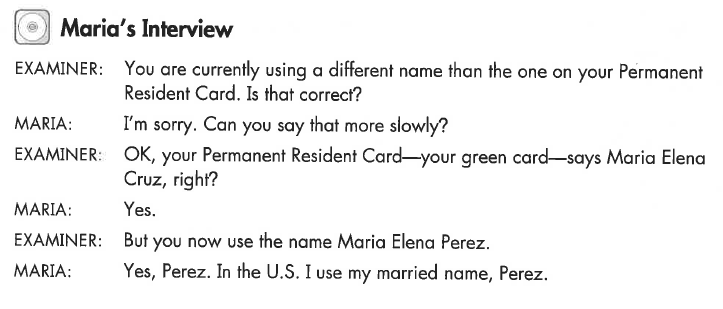 Q & A:
Have you used any other name?
I use my married name.
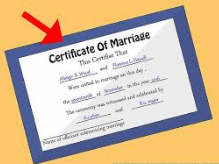 Listen to Hai (12)
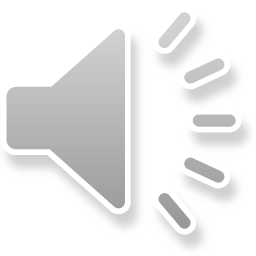 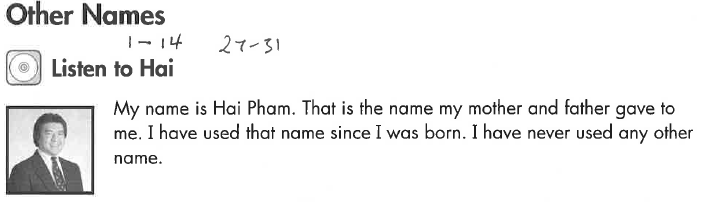 Key Vocab:
Never used any other name
Hai’s Interview
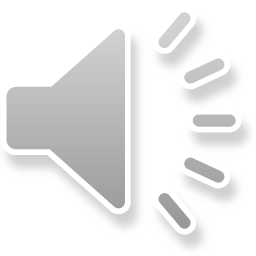 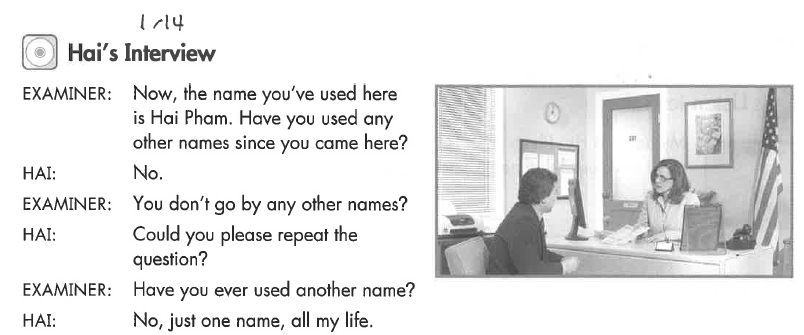 Q & A:
Have you used any other name?
Listen to Nick
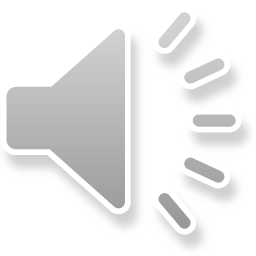 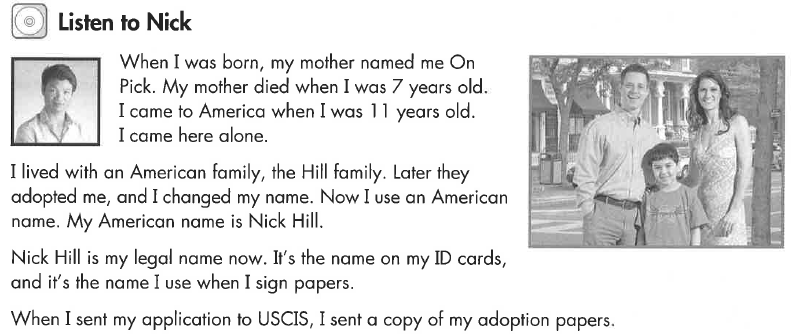 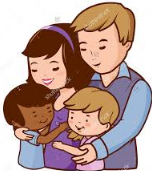 Key Vocab:
Adopted
Nick’s Interview
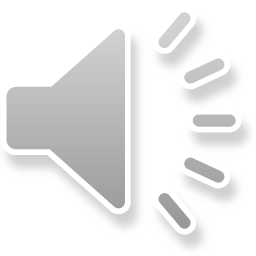 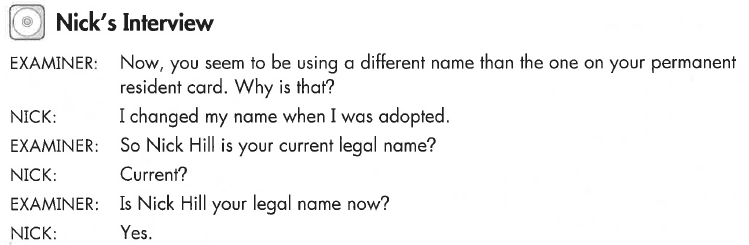 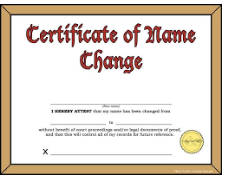 Q & A:
Have you used any other name?
I changed my name …
Listen to Lisa
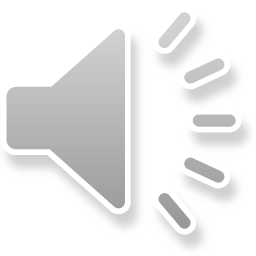 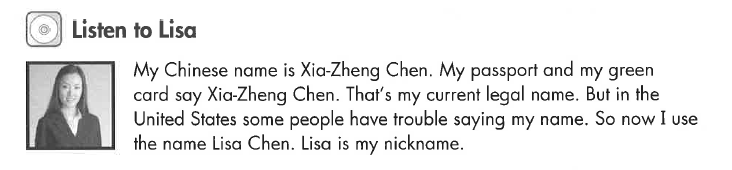 Key Vocab:
Current legal name
Nickname
Lisa’s Interview
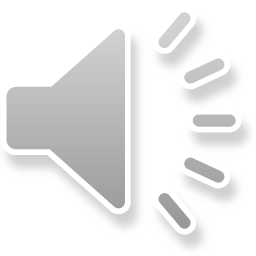 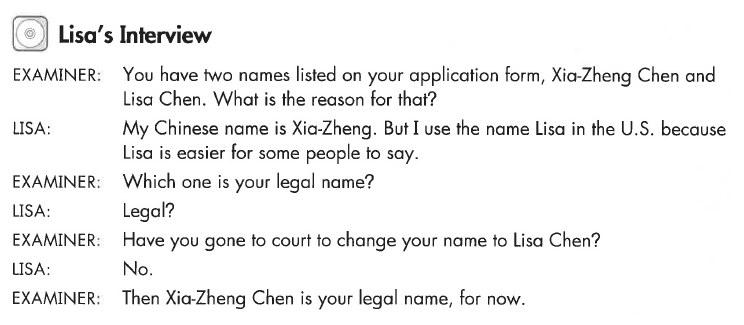 Key Vocab:
Legal name
Change your name
What Will YOU Say?
Please state your full legal name.
What is your current legal name?

Have you used any other names since you came here?
Have you used any other names since you became a permanent resident?
Do you go by any other names?
What other names have you used?
Have you ever changed your name?
My legal name is …

No
Yes – I got married
Listen to Lisa
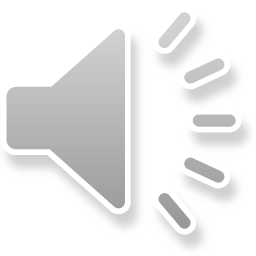 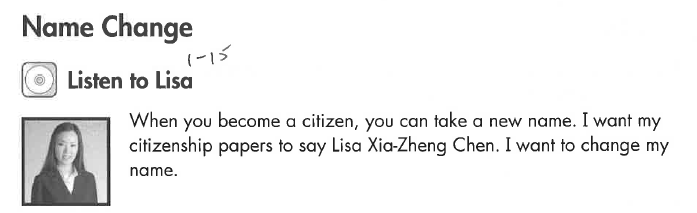 Key Vocab:
Do you want to change your name?
I want to change my name.
I want my citizenship papers to say my new name, … .
Lisa’s Interview
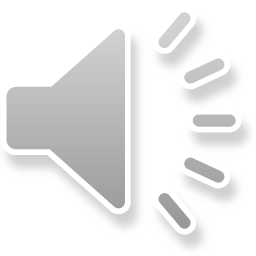 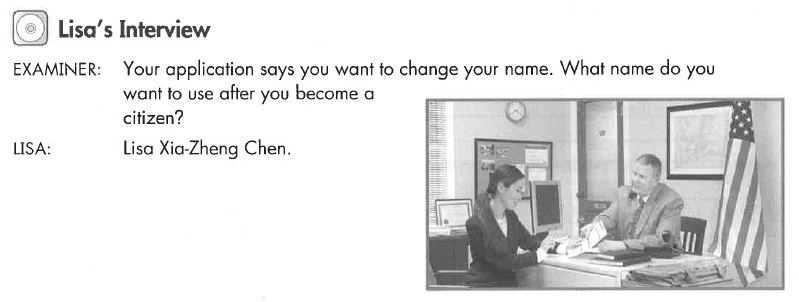 Q & A:
What name do you want to use after you become a citizen?
Listen to Hai
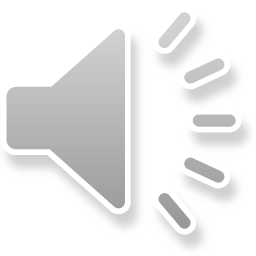 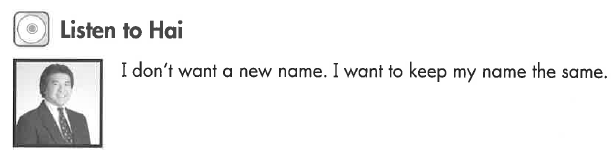 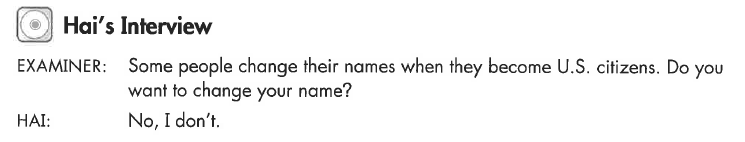 Key Vocab:
Do you want to change your name?
No, I don’t
What Will YOU Say?
Do you want to change your name?
Would you like to change your name?

What name do you want to use when you become a US citizen?
What name do you want on your naturalization certificate?
No, I don’t want to change my name.
Yes, I would like to change my name to …
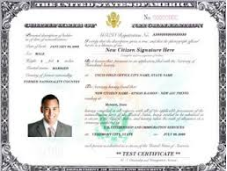 Listen to Hai (1-16)
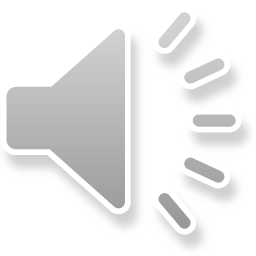 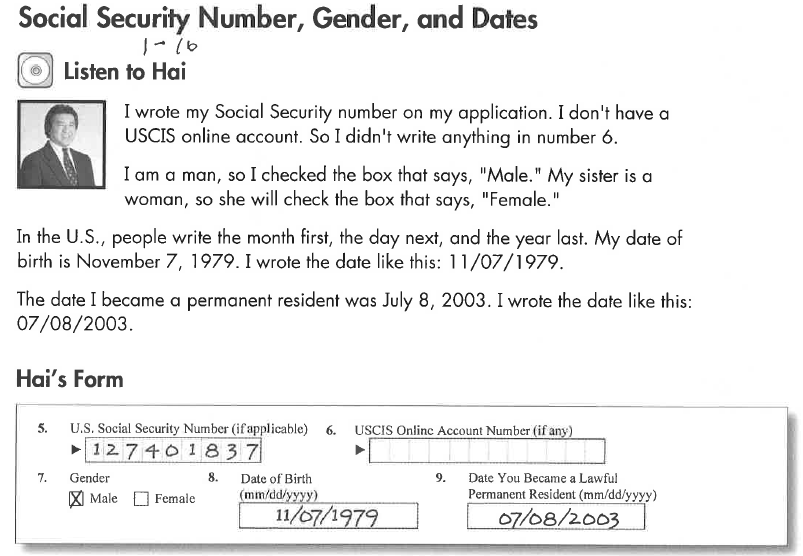 Q & A:
What is your Social Security Number?
It is XXX-XX-XXXX
What is your date of birth?
Month, day, year
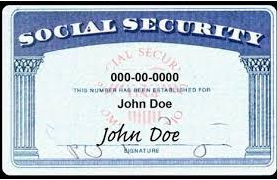 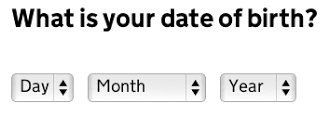 Hai’s Interview
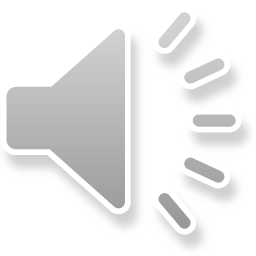 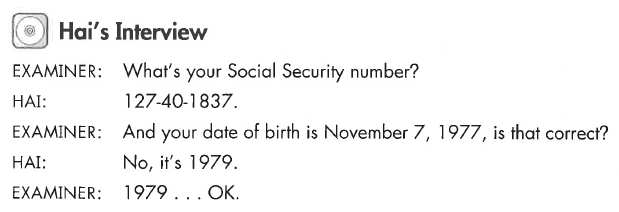 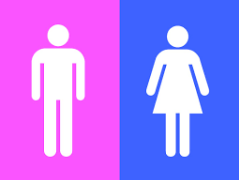 Key Vocab:
Social Security Number
Date of birth
Gender – male (man), female (woman)
Listen to Hai (1-16)
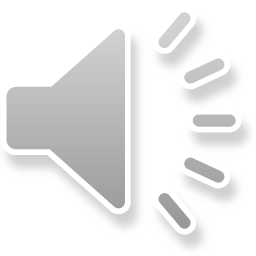 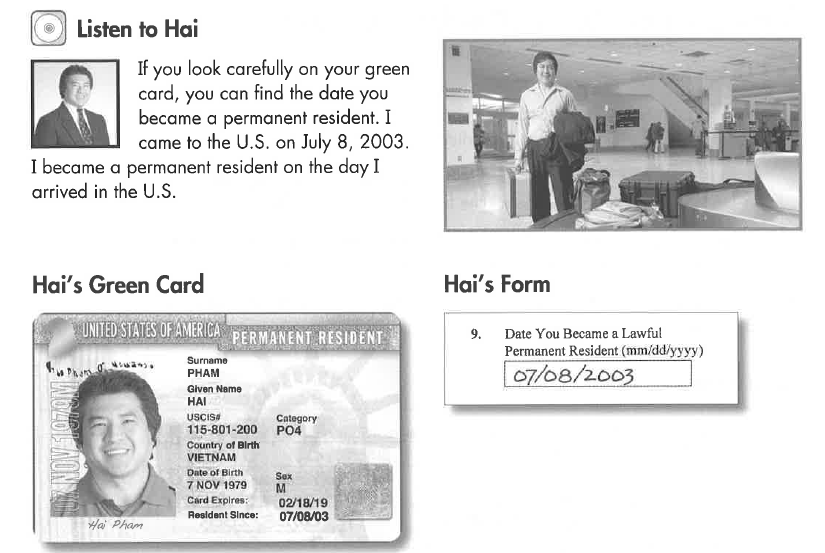 Listen to Maria
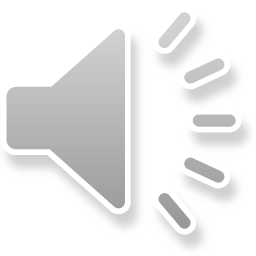 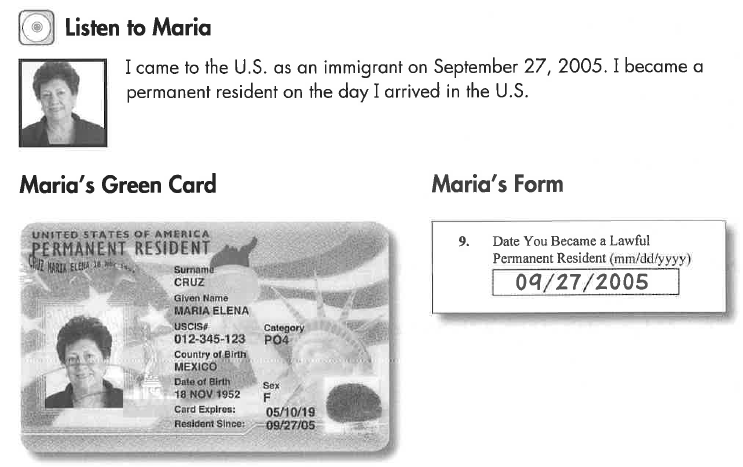 Key Vocab:
Immigrant
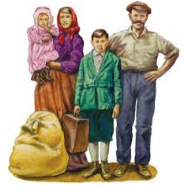 Listen to Chong
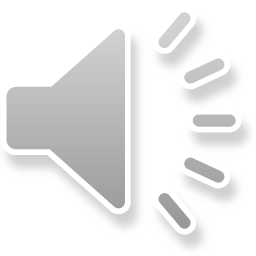 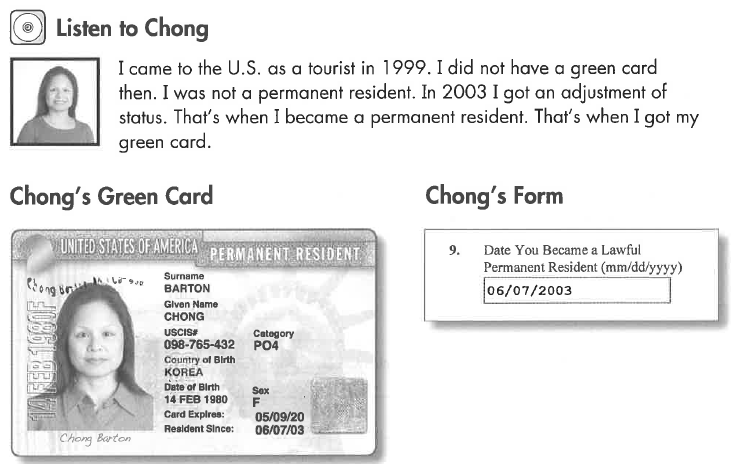 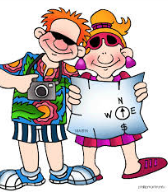 Key Vocab:
Tourist
Chong’s Interview
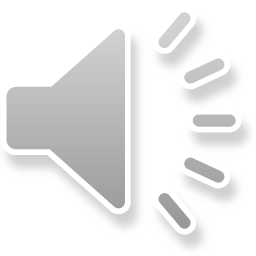 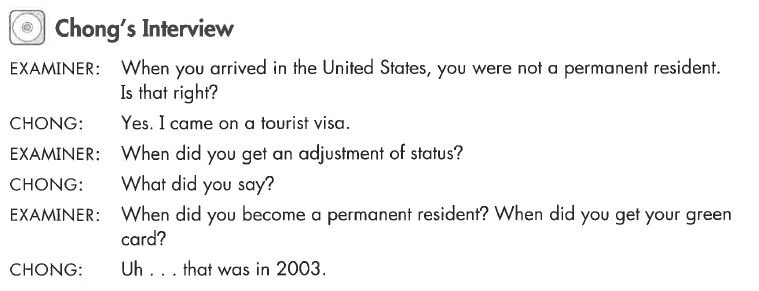 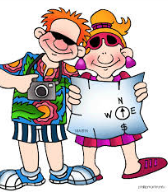 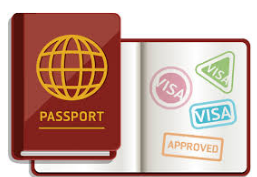 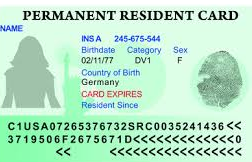 Key Vocab:
Tourist visa
Adjustment of status
What Will YOU Say?
Do you know your Social Security Number?
What is your Social Security Number?
What’s your date of birth?
When were you born?
When did you become a permanent resident?
What date did you become a permanent resident?
My Social Security Number is …
My date of birth is month, day, year.
I became a permanent resident on month, day, year.
Listen to Maria
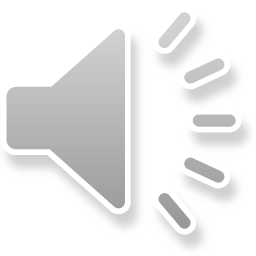 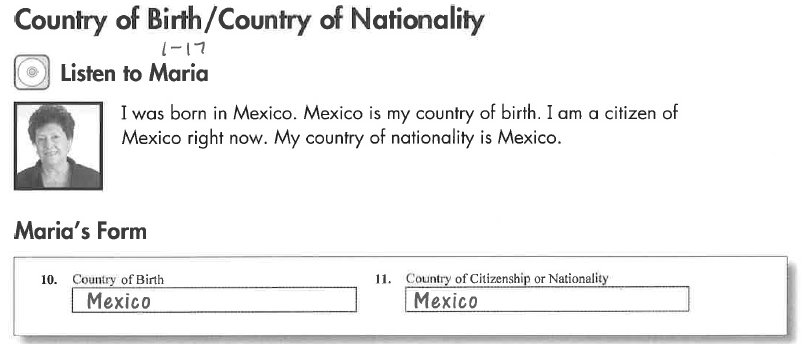 Key Vocab:
Country of birth
Country of nationality (your passport)
Maria’s Interview
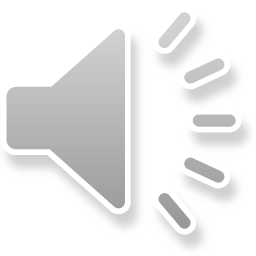 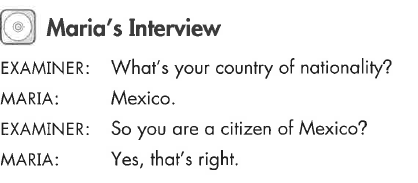 Key Vocab:
Country of nationality
Citizen (of Mexico)
Listen to Nick
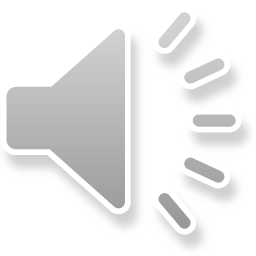 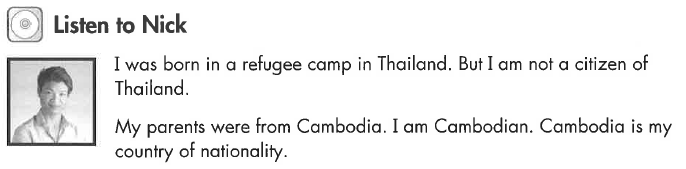 Key Vocab:
Citizen (of Thailand)
Country of nationality (your passport)
Nick’s Interview
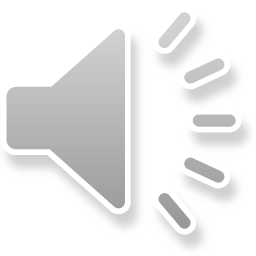 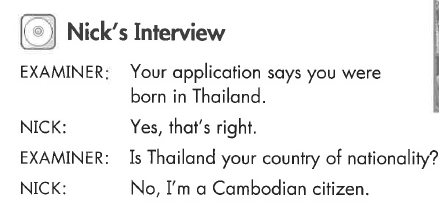 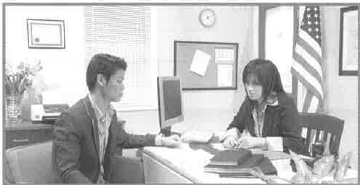 Key Vocab:
You were born (in Thailand)
What Will YOU Say?
Country of Birth:
What is your country of birth?
Where were you born?
In which country were you born?
Country of Nationality:
What is your country of nationality?
Are you a citizen of any other country?
My country of birth is (country).
My country of nationality is (country).
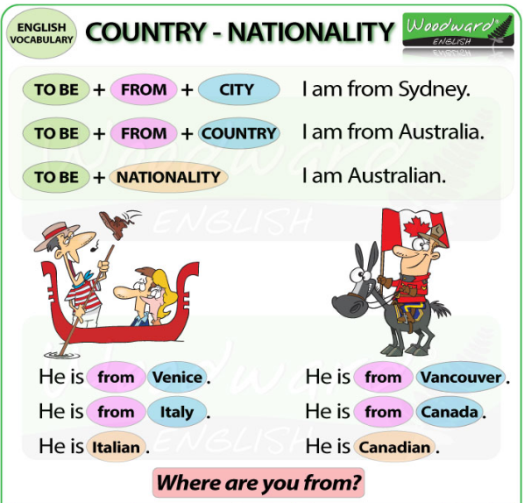